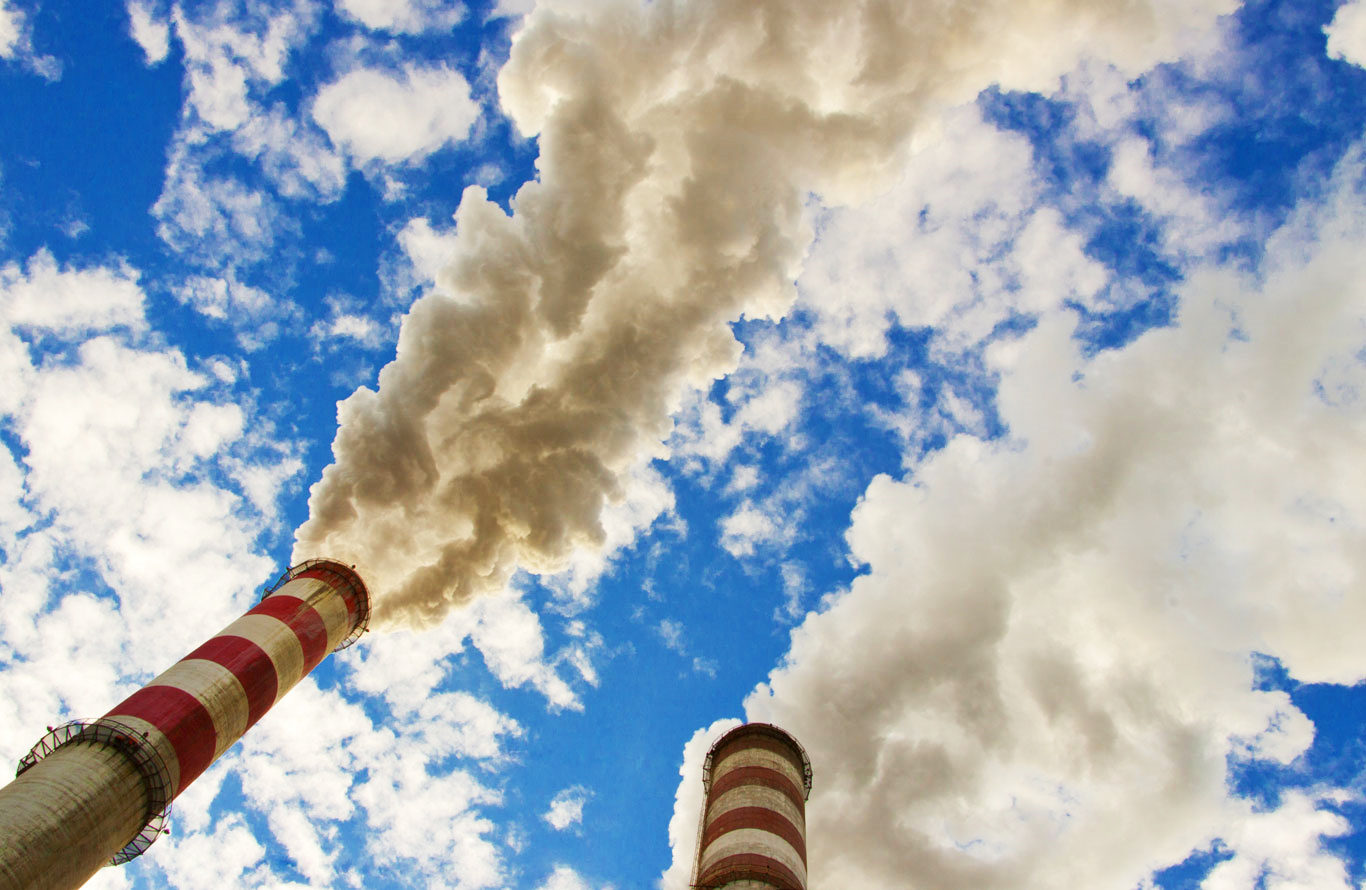 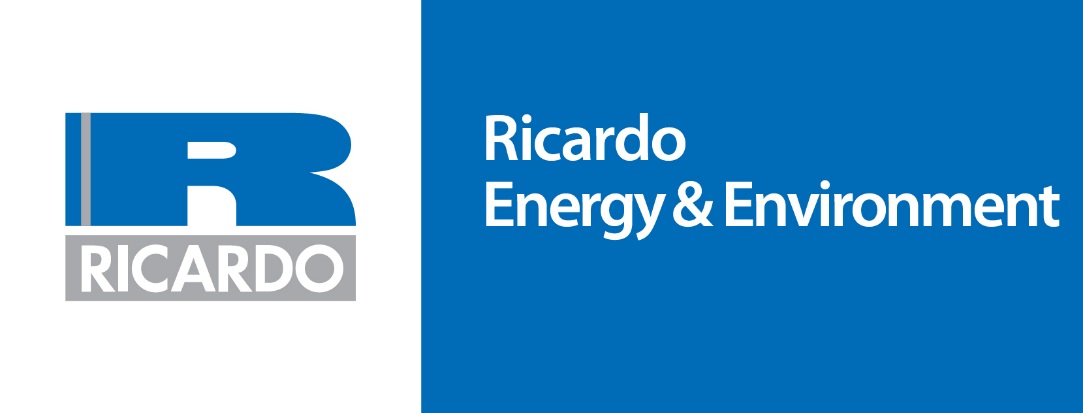 Comparison of wet only samplers at EMEP sites in the UK

22nd Task Force on Measurement and Modelling Meeting
11th May 2021
Keith Vincent, Matthew Jones, Chris Conolly and Christine Braban
Outline
Rainwater composition networks in United Kingdom

Replacement of wet only samplers

Compare wet only and bulk concentrations

Conclusions
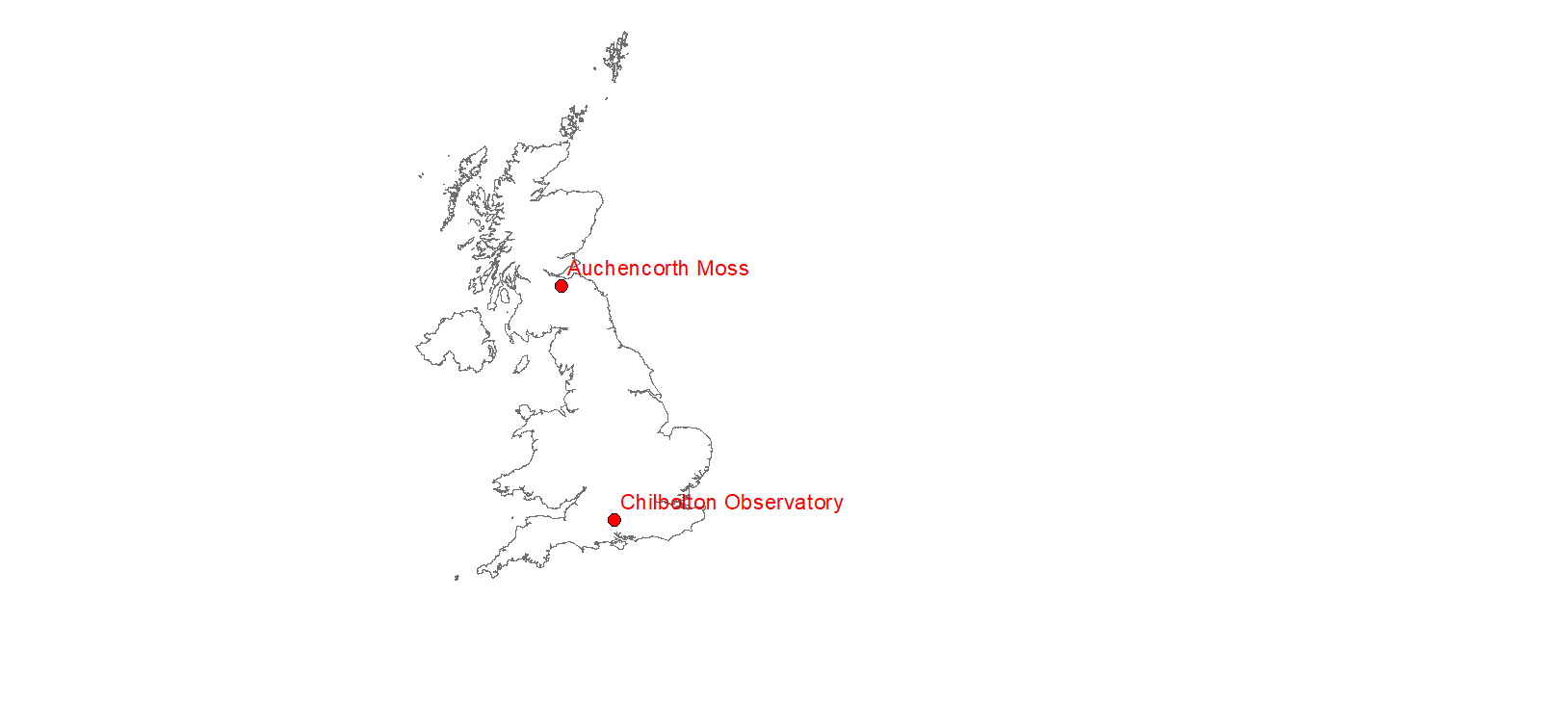 [Speaker Notes: Main content slide.  Other slide layouts are available via Home tab > Slides group > Layout.
Edit the project number, confidential level (and client name), date and document number (RD or for proposals use B&T number) in the footer via View tab > Presentation Views group > Slide Master.  Be sure to scroll all the way up to the top “slide master” to edit these, as you can not edit them in the “layouts”.  Also go there to remove or edit the “INTERNAL UNAPPROVED DRAFT” tag before releasing to clients.]
Context: Rainwater networks in the United Kingdom
National monitoring of rainwater composition since mid 1980s. 
Original focus on acidification now eutrophication
Two EMEP Supersites
Forty one bulk rainwater collectors

Reporting to EMEP
National deposition mapping
Article 9 NECD Submission
[Speaker Notes: Main content slide.  Other slide layouts are available via Home tab > Slides group > Layout.
Edit the project number, confidential level (and client name), date and document number (RD or for proposals use B&T number) in the footer via View tab > Presentation Views group > Slide Master.  Be sure to scroll all the way up to the top “slide master” to edit these, as you can not edit them in the “layouts”.  Also go there to remove or edit the “INTERNAL UNAPPROVED DRAFT” tag before releasing to clients.]
Network description and Data Archive
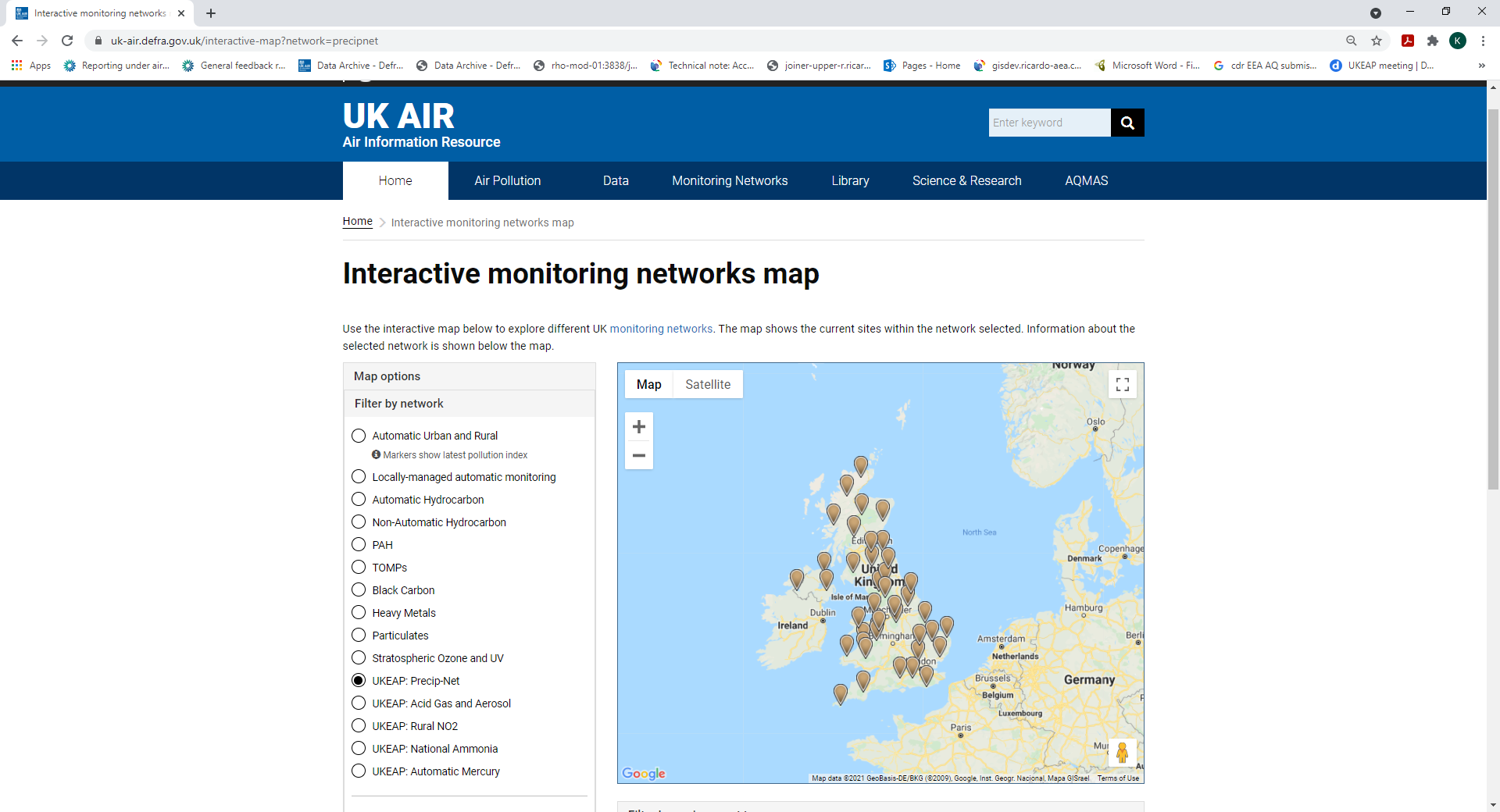 [Speaker Notes: Main content slide.  Other slide layouts are available via Home tab > Slides group > Layout.
Edit the project number, confidential level (and client name), date and document number (RD or for proposals use B&T number) in the footer via View tab > Presentation Views group > Slide Master.  Be sure to scroll all the way up to the top “slide master” to edit these, as you can not edit them in the “layouts”.  Also go there to remove or edit the “INTERNAL UNAPPROVED DRAFT” tag before releasing to clients.]
Objective of study: to assess Digitel sampler performance against Eigenbrodt
Eigenbrodt wet only samplers had been in operation:
Since 2016 at Chilbolton (and formerly Harwell since March 2009)
Since June 2006 at Auchencorth Moss

Needed replacing and we wanted to check performance of replacement sampler (Digitel)
Original plan to run in parallel for a couple of months – extended for a couple years

Also compare to the bulk rain collectors and rain gauges collocated at both sites
[Speaker Notes: Main content slide.  Other slide layouts are available via Home tab > Slides group > Layout.
Edit the project number, confidential level (and client name), date and document number (RD or for proposals use B&T number) in the footer via View tab > Presentation Views group > Slide Master.  Be sure to scroll all the way up to the top “slide master” to edit these, as you can not edit them in the “layouts”.  Also go there to remove or edit the “INTERNAL UNAPPROVED DRAFT” tag before releasing to clients.]
Each site is collocated with bulk samplers and rain gauges
Rain gauge volumes for Auchencorth Moss obtained from tipping bucket 30 minute averages
http://dap.ceda.ac.uk/badc/deposited2017/auchencorth_moss_met/data/AU_MetData

Aggregated to daily values
Rain gauge volumes for Chilbolton obtained from Chilbolton Facility for Atmospheric and Radio Research (STFC)

As average of four “rain gauges” at 1 minute resolution, averaged to 15 minute and then aggregated to daily values.
[Speaker Notes: Main content slide.  Other slide layouts are available via Home tab > Slides group > Layout.
Edit the project number, confidential level (and client name), date and document number (RD or for proposals use B&T number) in the footer via View tab > Presentation Views group > Slide Master.  Be sure to scroll all the way up to the top “slide master” to edit these, as you can not edit them in the “layouts”.  Also go there to remove or edit the “INTERNAL UNAPPROVED DRAFT” tag before releasing to clients.]
Types of rain collectors
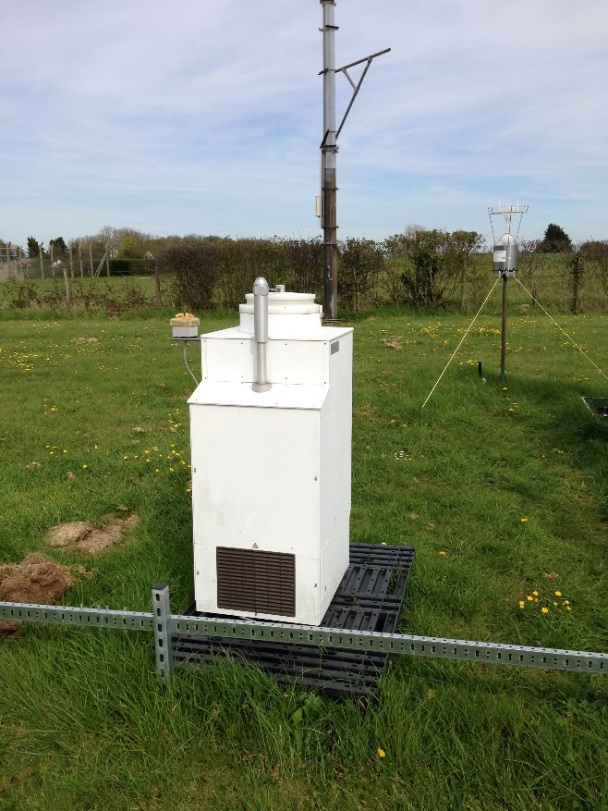 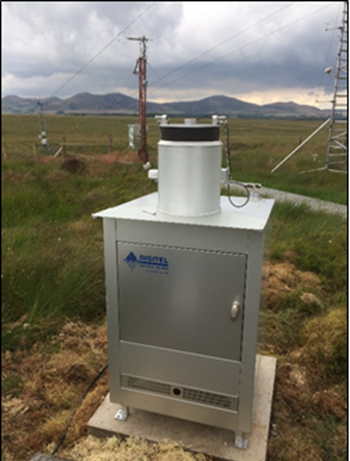 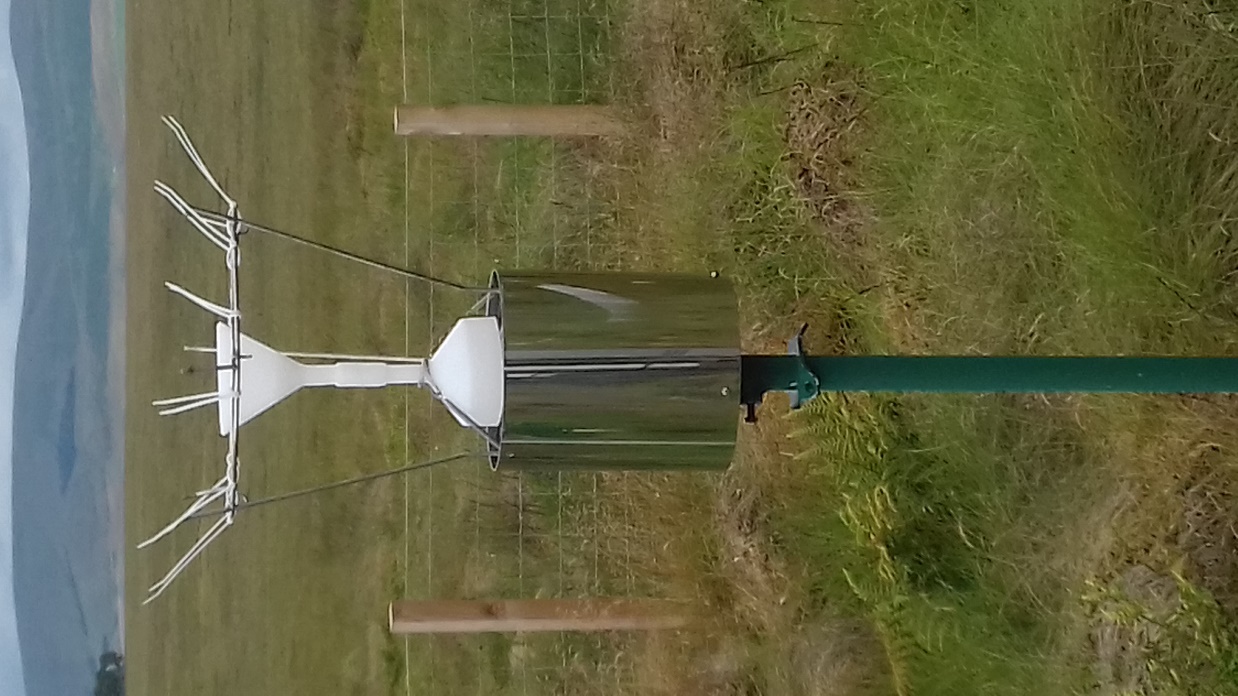 Eigenbrodt wet only
(Daily sampling)
Digitel wet only
(Daily sampling)
WSL Bulk sampler
(Fortnightly sampling)
[Speaker Notes: Main content slide.  Other slide layouts are available via Home tab > Slides group > Layout.
Edit the project number, confidential level (and client name), date and document number (RD or for proposals use B&T number) in the footer via View tab > Presentation Views group > Slide Master.  Be sure to scroll all the way up to the top “slide master” to edit these, as you can not edit them in the “layouts”.  Also go there to remove or edit the “INTERNAL UNAPPROVED DRAFT” tag before releasing to clients.]
Sampler configuration
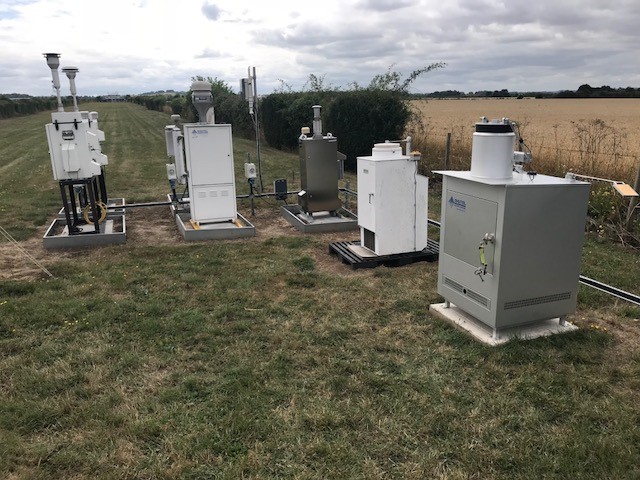 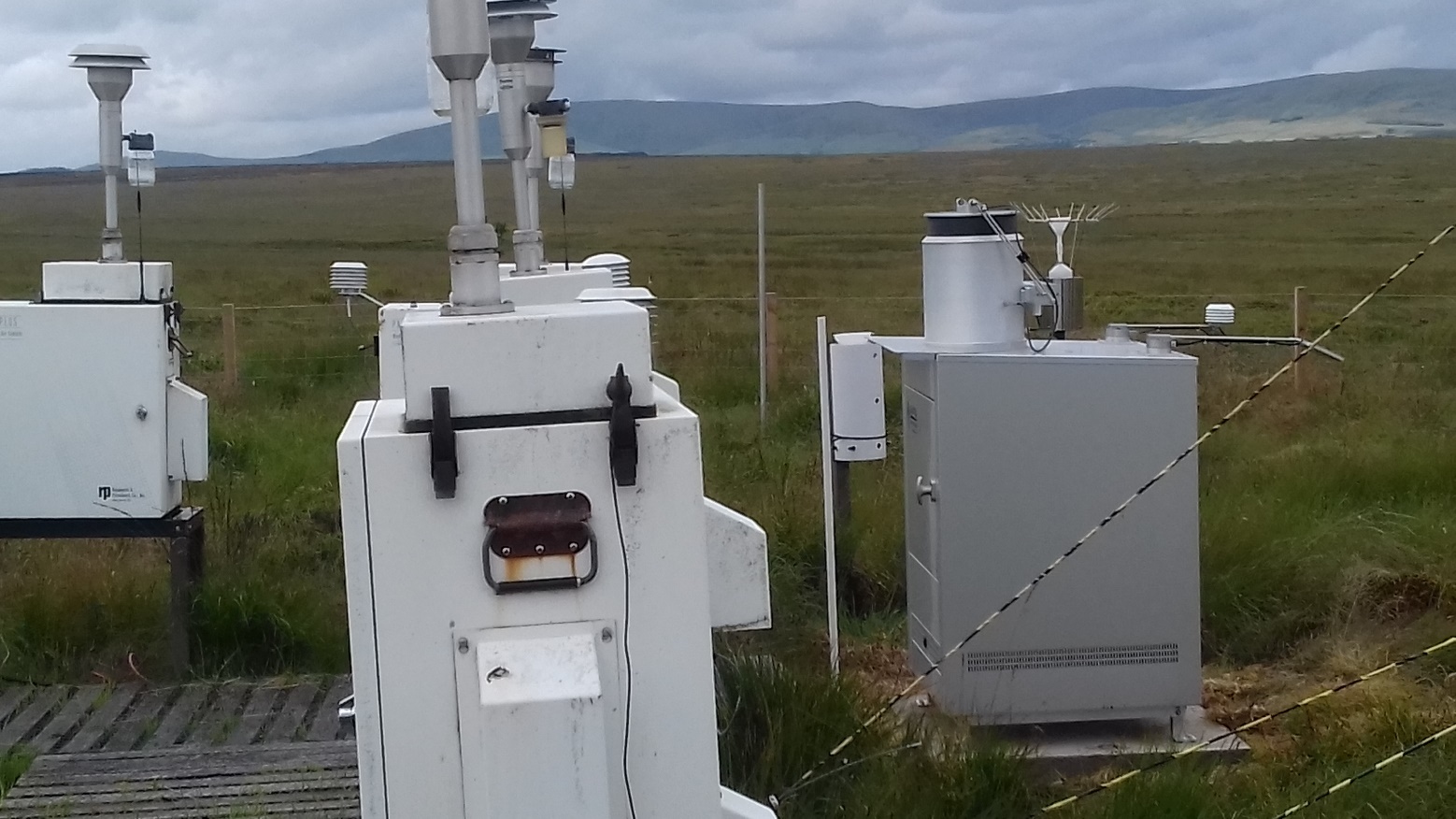 Auchencorth Moss
Chilbolton
Bottle configuration
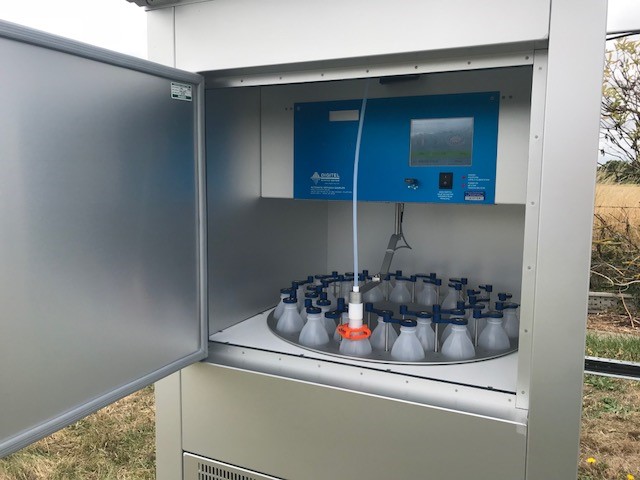 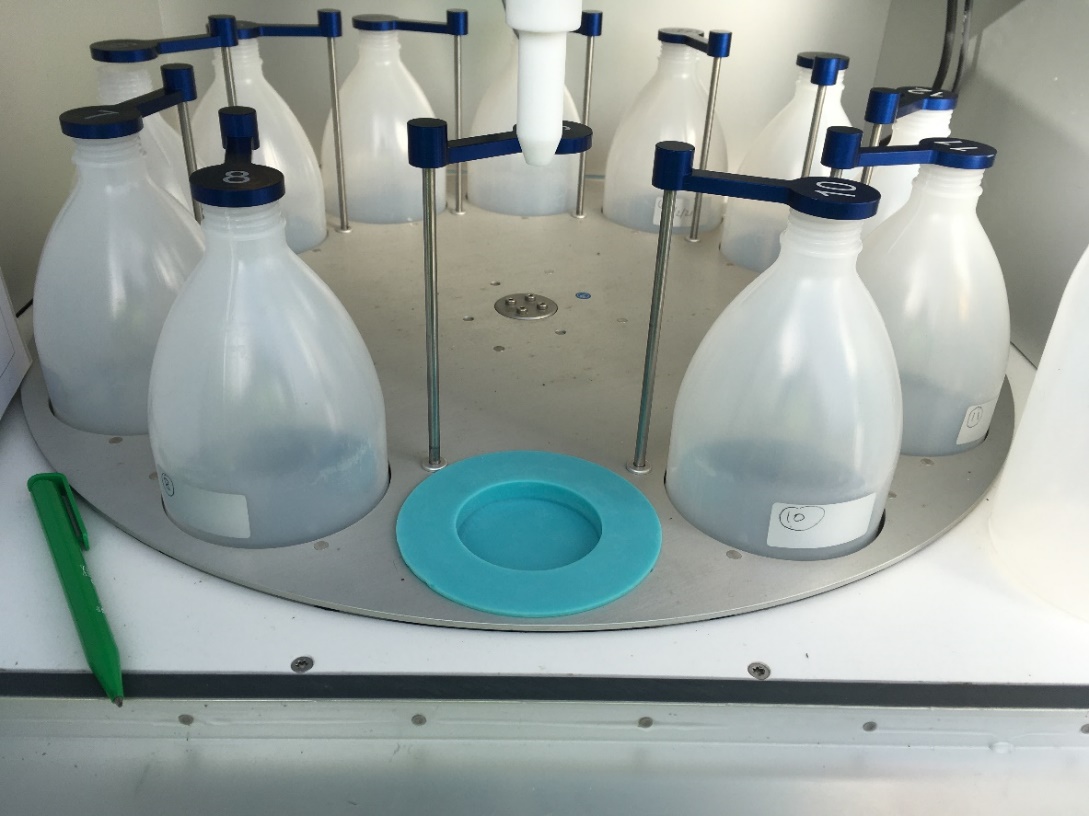 Originally 30 bottles on carousel 

Needed combining into daily samples
Now 12 bottles on carousel 

(Since April 2020)
Method of comparison
Scatter plots between wet only samplers

Aggregate daily volumes (for rain gauge, Eigenbrodt and Ditigel) to fortnightly sampling periods and relate to known operational issues

Calculate volume weighted concentrations for sulphate, nitrate and ammonium for each two week sampling period and relate to known operational issues 

Compare the annual volume weighted mean for sulphate, nitrate and ammonium at both sites and for both 2019 and 2020
[Speaker Notes: Main content slide.  Other slide layouts are available via Home tab > Slides group > Layout.
Edit the project number, confidential level (and client name), date and document number (RD or for proposals use B&T number) in the footer via View tab > Presentation Views group > Slide Master.  Be sure to scroll all the way up to the top “slide master” to edit these, as you can not edit them in the “layouts”.  Also go there to remove or edit the “INTERNAL UNAPPROVED DRAFT” tag before releasing to clients.]
Rain volumes – daily samples
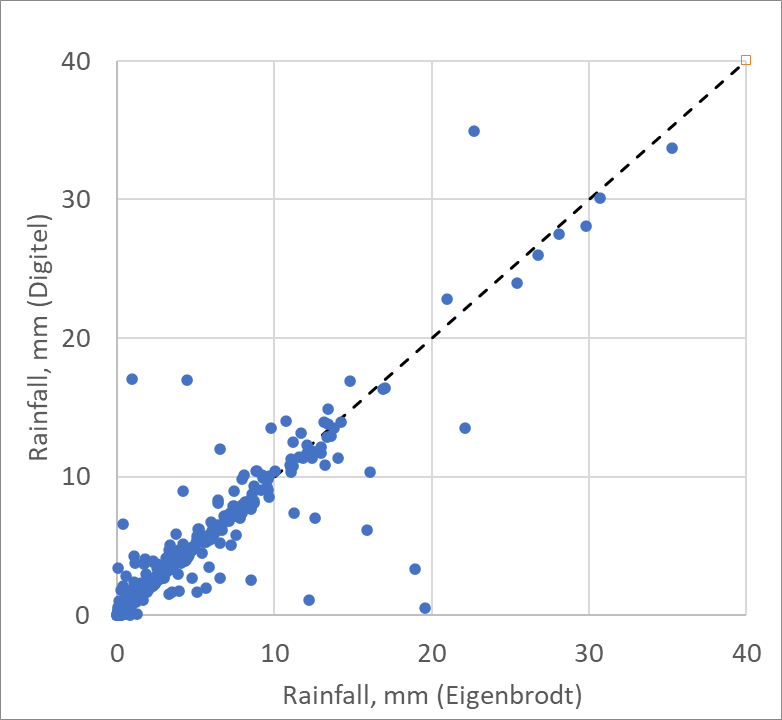 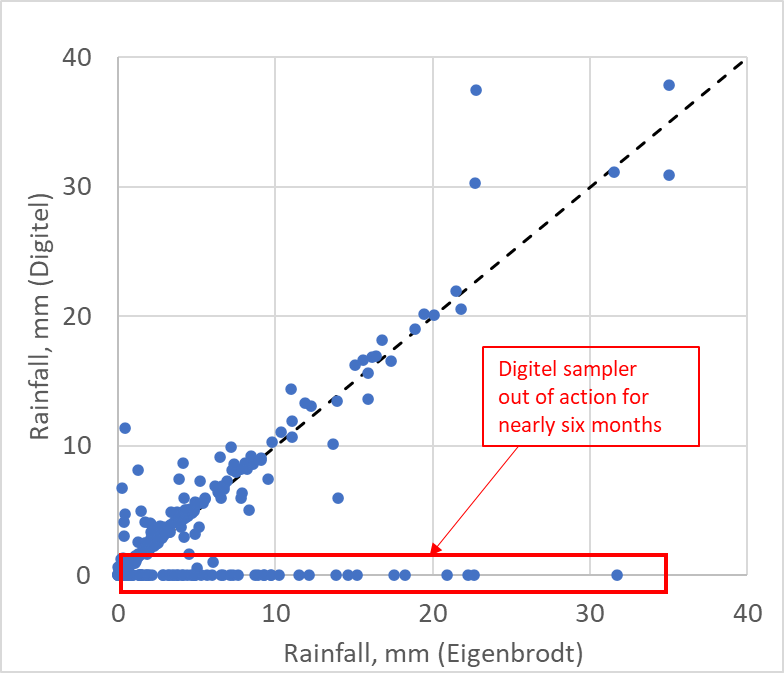 Auchencorth Moss
Chilbolton
[Speaker Notes: Main content slide.  Other slide layouts are available via Home tab > Slides group > Layout.
Edit the project number, confidential level (and client name), date and document number (RD or for proposals use B&T number) in the footer via View tab > Presentation Views group > Slide Master.  Be sure to scroll all the way up to the top “slide master” to edit these, as you can not edit them in the “layouts”.  Also go there to remove or edit the “INTERNAL UNAPPROVED DRAFT” tag before releasing to clients.]
Rain volumes at Auchencorth Moss
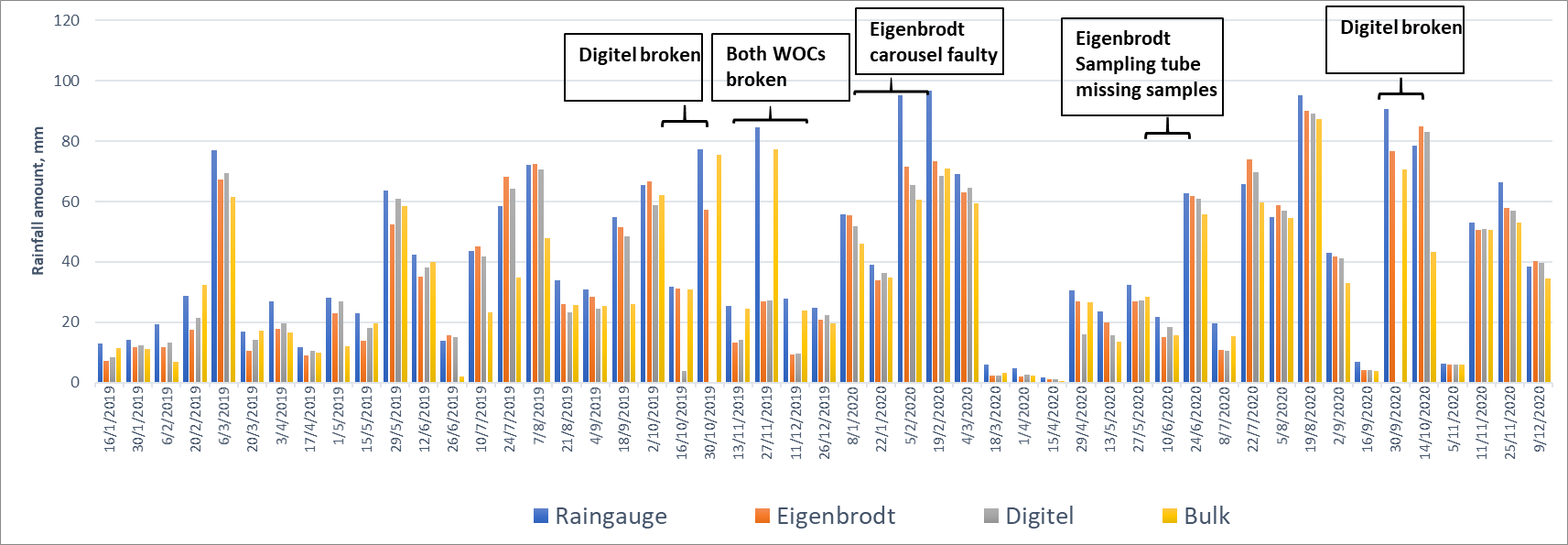 [Speaker Notes: Main content slide.  Other slide layouts are available via Home tab > Slides group > Layout.
Edit the project number, confidential level (and client name), date and document number (RD or for proposals use B&T number) in the footer via View tab > Presentation Views group > Slide Master.  Be sure to scroll all the way up to the top “slide master” to edit these, as you can not edit them in the “layouts”.  Also go there to remove or edit the “INTERNAL UNAPPROVED DRAFT” tag before releasing to clients.]
Rain volumes at Chilbolton
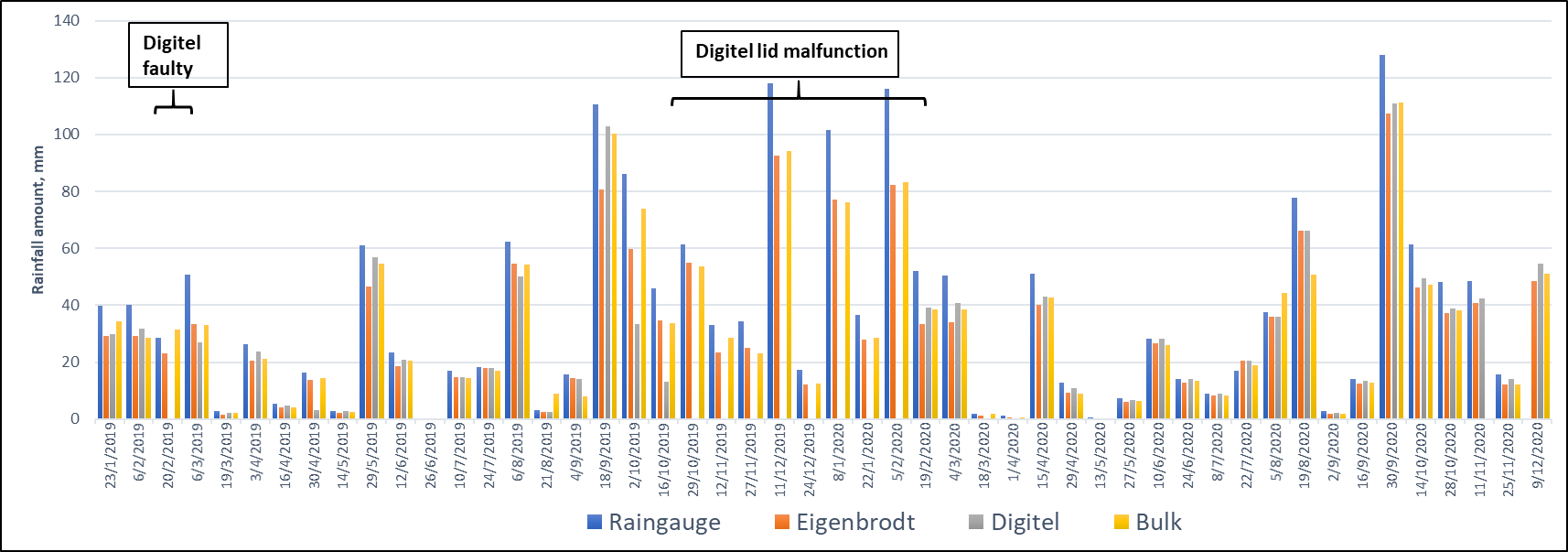 [Speaker Notes: Main content slide.  Other slide layouts are available via Home tab > Slides group > Layout.
Edit the project number, confidential level (and client name), date and document number (RD or for proposals use B&T number) in the footer via View tab > Presentation Views group > Slide Master.  Be sure to scroll all the way up to the top “slide master” to edit these, as you can not edit them in the “layouts”.  Also go there to remove or edit the “INTERNAL UNAPPROVED DRAFT” tag before releasing to clients.]
Sulphate-S at Auchencorth Moss
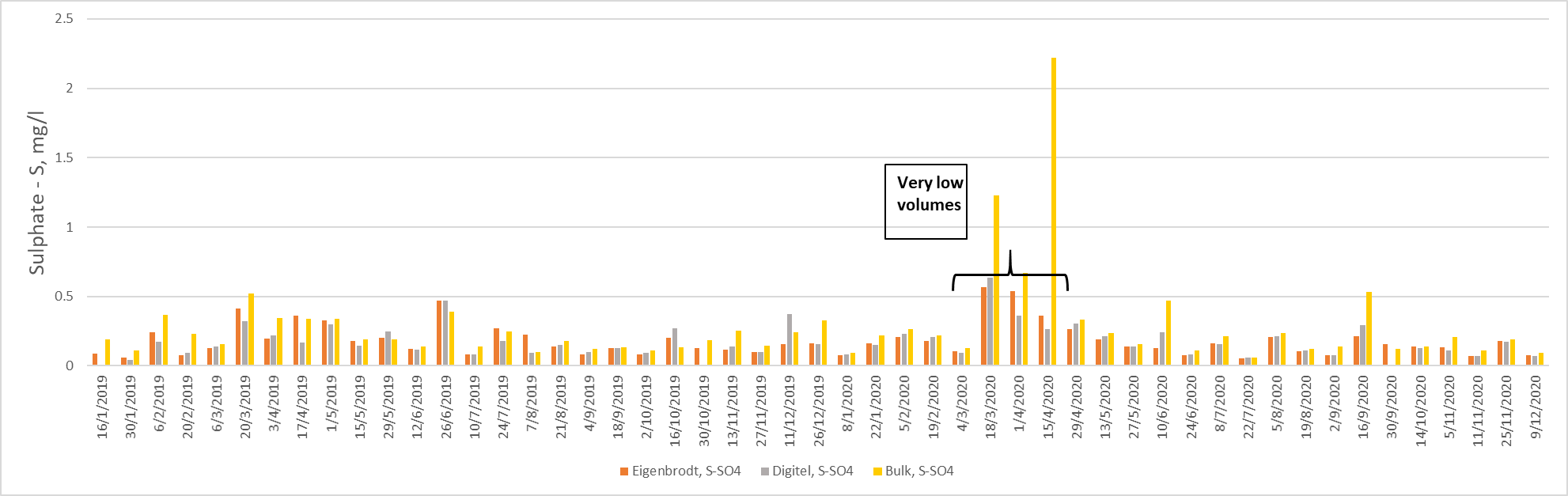 [Speaker Notes: Main content slide.  Other slide layouts are available via Home tab > Slides group > Layout.
Edit the project number, confidential level (and client name), date and document number (RD or for proposals use B&T number) in the footer via View tab > Presentation Views group > Slide Master.  Be sure to scroll all the way up to the top “slide master” to edit these, as you can not edit them in the “layouts”.  Also go there to remove or edit the “INTERNAL UNAPPROVED DRAFT” tag before releasing to clients.]
Nitrate-N at Auchencorth Moss
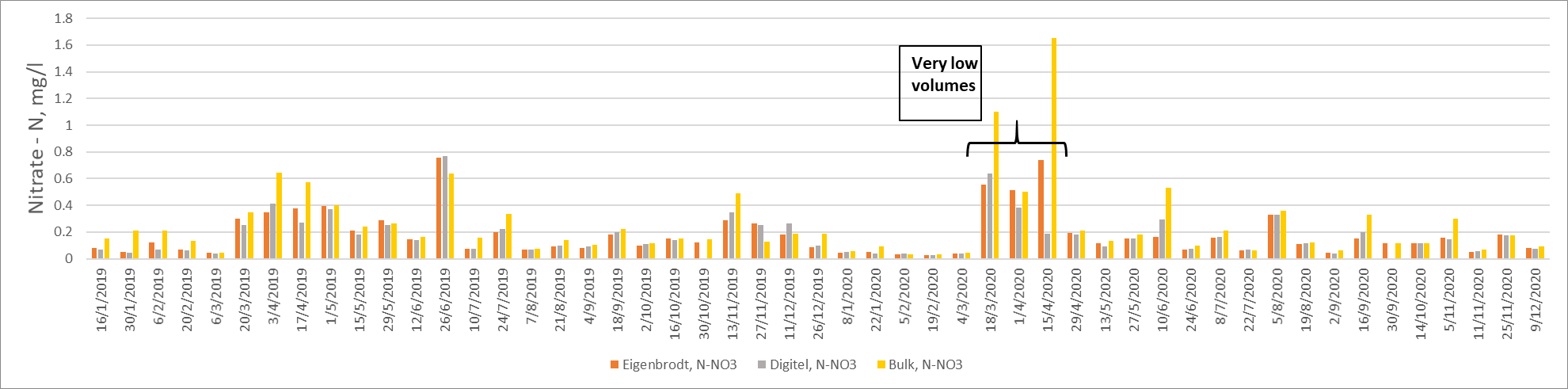 [Speaker Notes: Main content slide.  Other slide layouts are available via Home tab > Slides group > Layout.
Edit the project number, confidential level (and client name), date and document number (RD or for proposals use B&T number) in the footer via View tab > Presentation Views group > Slide Master.  Be sure to scroll all the way up to the top “slide master” to edit these, as you can not edit them in the “layouts”.  Also go there to remove or edit the “INTERNAL UNAPPROVED DRAFT” tag before releasing to clients.]
Ammonium-N at Auchencorth Moss
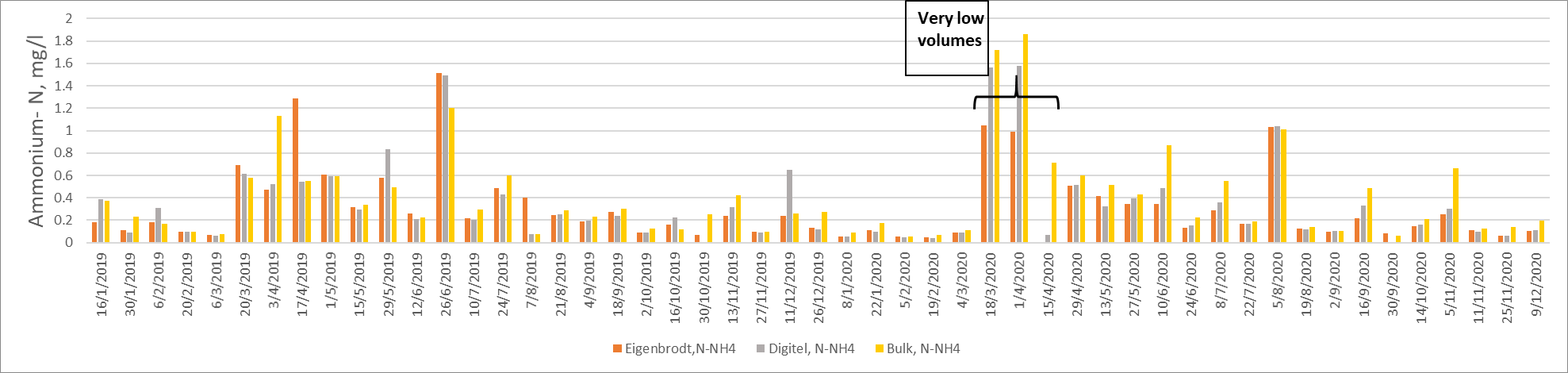 [Speaker Notes: Main content slide.  Other slide layouts are available via Home tab > Slides group > Layout.
Edit the project number, confidential level (and client name), date and document number (RD or for proposals use B&T number) in the footer via View tab > Presentation Views group > Slide Master.  Be sure to scroll all the way up to the top “slide master” to edit these, as you can not edit them in the “layouts”.  Also go there to remove or edit the “INTERNAL UNAPPROVED DRAFT” tag before releasing to clients.]
Comparison of annual means
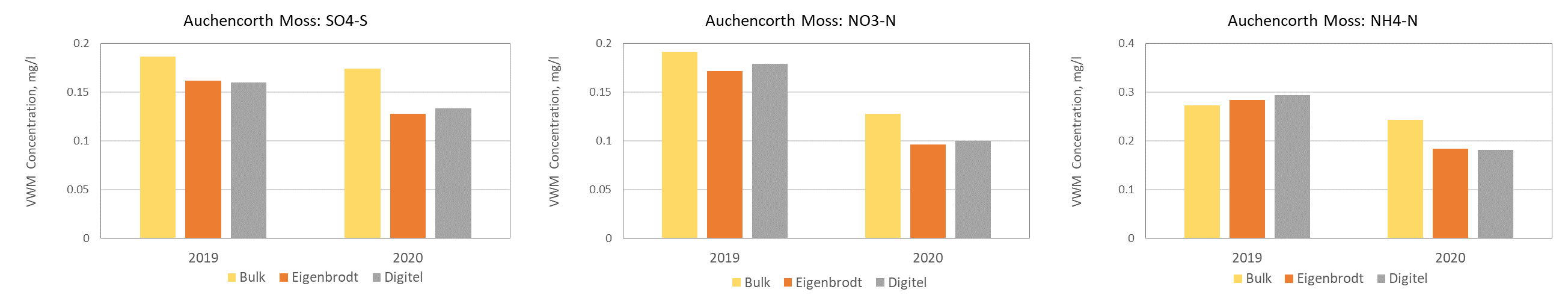 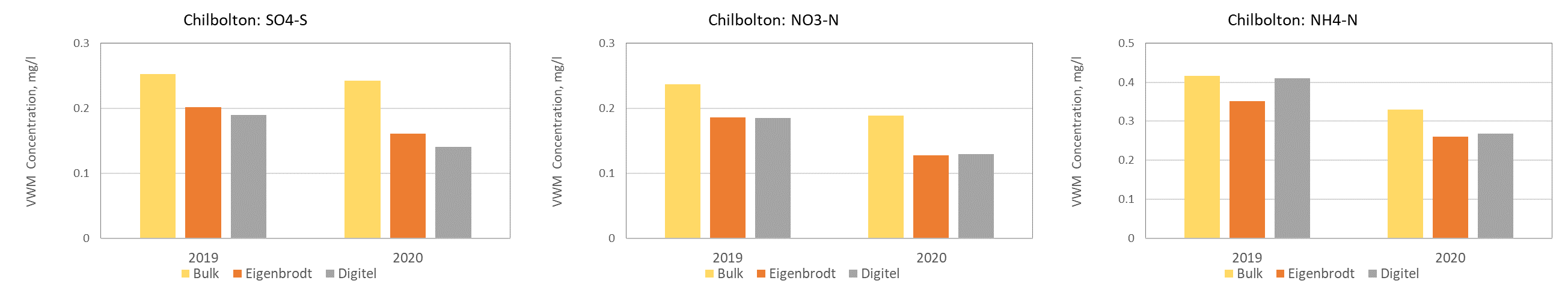 [Speaker Notes: Main content slide.  Other slide layouts are available via Home tab > Slides group > Layout.
Edit the project number, confidential level (and client name), date and document number (RD or for proposals use B&T number) in the footer via View tab > Presentation Views group > Slide Master.  Be sure to scroll all the way up to the top “slide master” to edit these, as you can not edit them in the “layouts”.  Also go there to remove or edit the “INTERNAL UNAPPROVED DRAFT” tag before releasing to clients.]
Difference between WOC and Bulk at former Supersite at Harwell
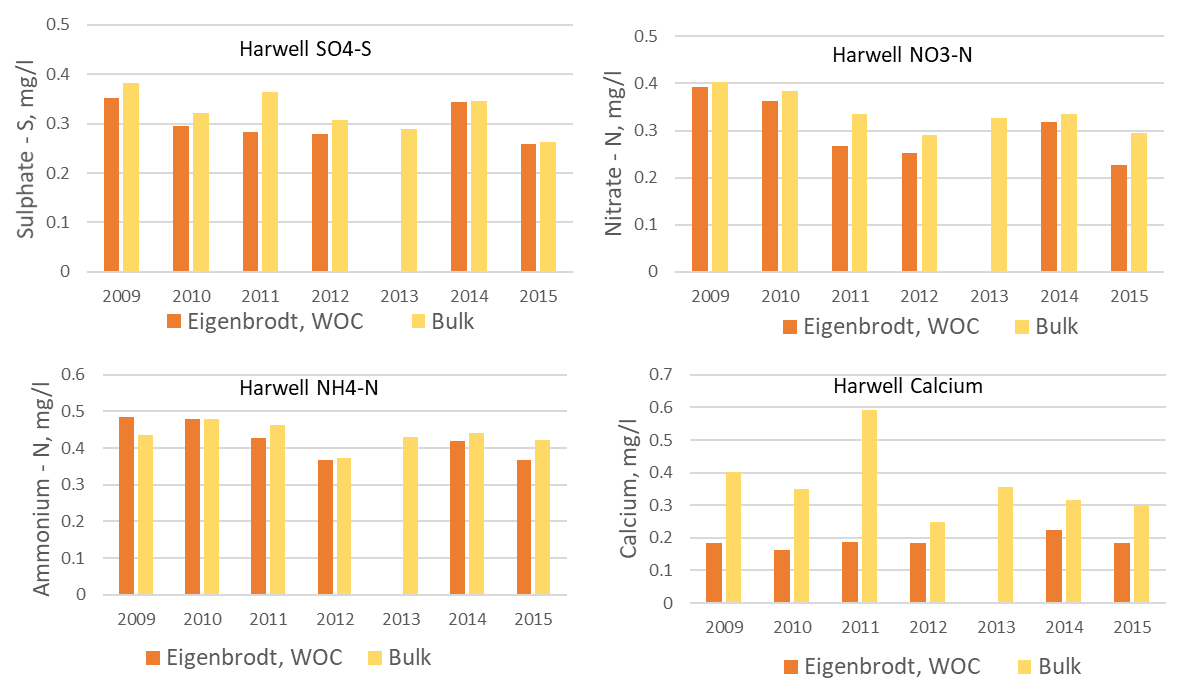 Difference between WOC and bulk – typically between 5 % and 20 %


Difference for calcium between 30 % and 70 %
[Speaker Notes: Main content slide.  Other slide layouts are available via Home tab > Slides group > Layout.
Edit the project number, confidential level (and client name), date and document number (RD or for proposals use B&T number) in the footer via View tab > Presentation Views group > Slide Master.  Be sure to scroll all the way up to the top “slide master” to edit these, as you can not edit them in the “layouts”.  Also go there to remove or edit the “INTERNAL UNAPPROVED DRAFT” tag before releasing to clients.]
Conclusions
Operationally, Eigenbrodt wet only collector is more robust and more simple in design.
Digitel had design issues- instrument could not be used as an EMEP daily wet only collector without instrument modifications.
Digitel requires more LSO training, care, and takes longer to change weekly samples
Digitel does record additional variables (environmental and operational)
Regular comparison to rain gauge data to ensure wet only operating correctly is very important
Experiment demonstrates the importance of a minimum of a 24 month measurement overlap when changing any instruments at an EMEP site
[Speaker Notes: Main content slide.  Other slide layouts are available via Home tab > Slides group > Layout.
Edit the project number, confidential level (and client name), date and document number (RD or for proposals use B&T number) in the footer via View tab > Presentation Views group > Slide Master.  Be sure to scroll all the way up to the top “slide master” to edit these, as you can not edit them in the “layouts”.  Also go there to remove or edit the “INTERNAL UNAPPROVED DRAFT” tag before releasing to clients.]
Keith Vincent	
Keith.vincent@ricardo.com